Curriculum Development Process
Phase 4: Implement and Monitor the Curriculum
[Speaker Notes: Hello and welcome to the Curriculum Development Process professional learning series. The focus of this module is Phase 4: Implementing and Monitoring the Curriculum. There are four phases to the CDP and four corresponding modules. Before engaging Module 4 we recommend you access the Introduction to the Curriculum Development Process and Modules 1-3 to gain a context for the learning that follows.]
Phase 4 Module Materials
For this module, you will need access to:
Curriculum Development Process (CDP)
Module 4 Participant Handout 
CDP Self-Assessment Tool: Phase 4
[Speaker Notes: For this module, please make sure you have access to the following documents:
Curriculum Development Process from the Model Curriculum Framework
Copy of the participant handout to hold your thinking throughout the module
CDP Self-Assessment Tool which you will use at the end to assess where your district may be in relation to the essential elements of Phase 4

All materials are hyperlinked on the slide for easy access.]
Phase 4: Implement and Monitor the Curriculum
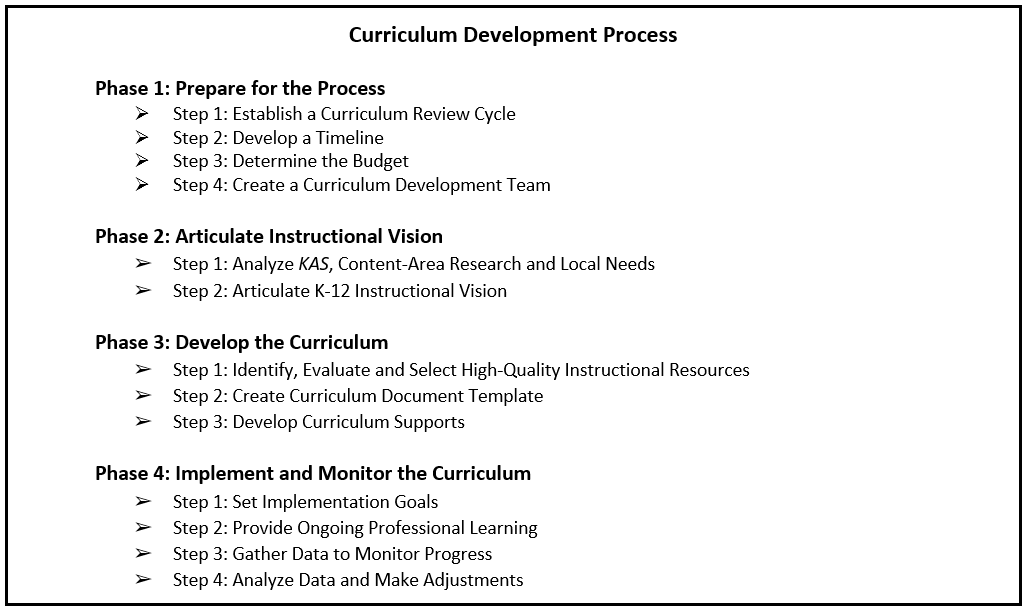 Learning Goal: We are learning about the importance of a clear plans for implementation and ongoing professional learning to support teachers and leaders in curriculum implementation.
[Speaker Notes: Before we move into Phase 4 content, it will be helpful for you to establish a baseline level of understanding. Look briefly at the name Phase 4, “Implement and Monitor the Curriculum,” and its four steps. Next, consider our learning goal: “We are learning about the importance of a clear plans for implementation and ongoing professional learning to support teachers and leaders in curriculum implementation.” This information will be helpful on the next slide when we activate background knowledge you might have about this fourth phase of a curriculum process and is also available at the top of your participant handout.]
Phase 4 Self-Assessment
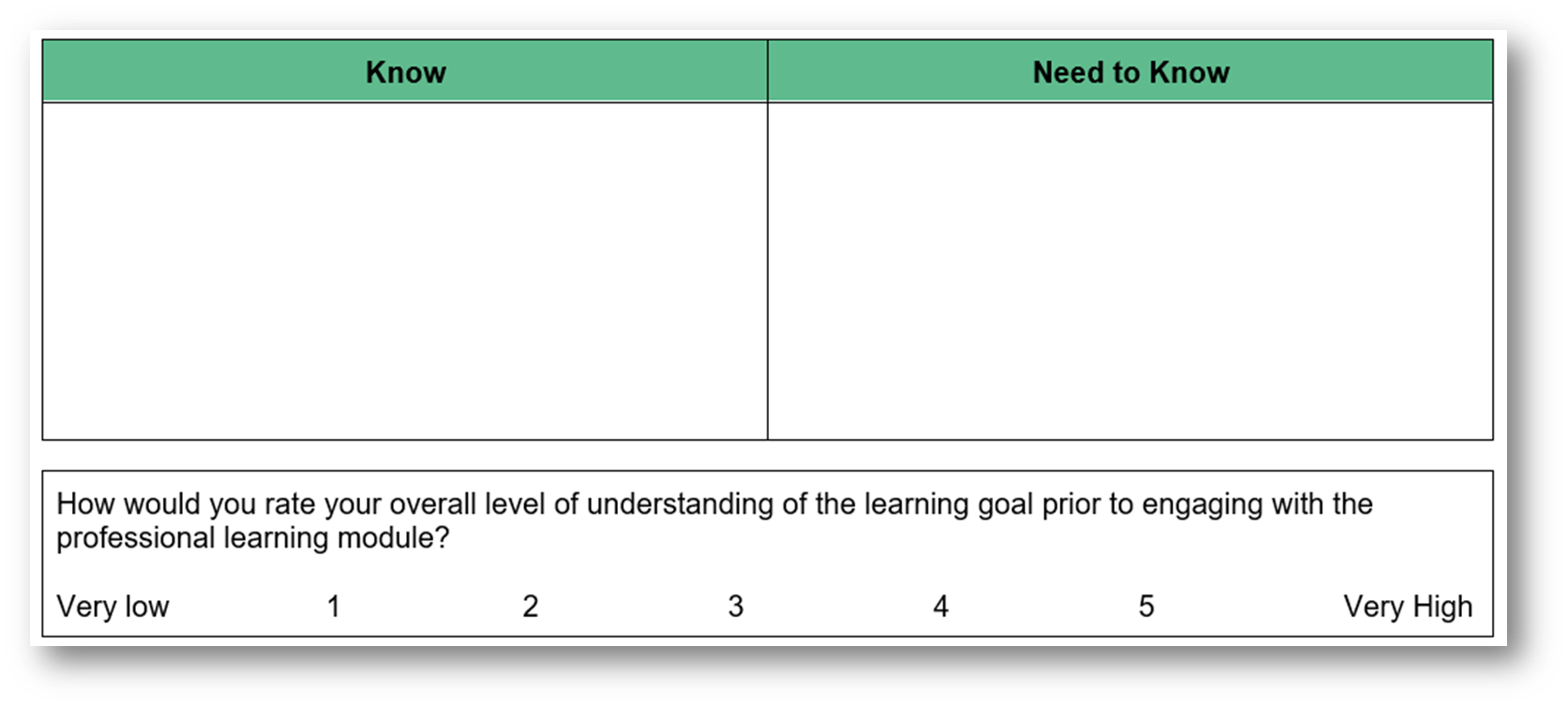 [Speaker Notes: We will use a Know/Need-to-Know approach for activating background knowledge. First, note things you may already “Know” about our learning goal, perhaps using the title and steps of phase four for added insight. As we are beginning, this can certainly include hunches you may have as well. Next, infer things it may be important for you to find out based on the learning goal, things you may “Need to Know.” Both what you may know and what you may need to know here at the beginning can be recorded in the table on p. 1 of your participant handout. As the module unfolds, hold these lists in mind. You will be invited to update them during midpoint and closing reflections. After capturing what you may know and need to know, please synthesize your sense of overall understanding using the 1-5 scale provided. This too will be revisited during the closing reflection.

Pause the video and restart after completing the self-assessment.]
Phase 4 Module Purpose
Learning Goal: We are learning about the importance of clear plans for implementation and ongoing professional learning to support teachers and leaders in curriculum implementation. 

Success Criteria:
Examine the role of implementation science and HQPL supports in effectively implementing a local curriculum.
Identify key actions and products of Phase 4 of the Curriculum Development Process. 
Access resources to support implementation of Phase 4 of the Curriculum Development Process.
Develop an action plan for implementing Phase 4 at the local level.
[Speaker Notes: Now that you have a preliminary sense of where you might be relative to our learning goal, let’s move into success criteria for Module 4. Our success criteria are:

Examine the role of implementation science and HQPL supports in effectively implementing a local curriculum.
Identify key actions and products of Phase 4 of the Curriculum Development Process. 
Access resources to support implementation of Phase 4 of the Curriculum Development Process.
Develop an action plan for implementing Phase 4 at the local level. 

We will begin by taking up the first success criterion (CLICK), ” Examine the role of implementation science and HQPL supports in effectively implementing a local curriculum.”]
Implementation Science
“The ideas embodied in innovative social programs are not self-executing. Instead, what is needed is an implementation perspective on innovation–an approach that views post-adoption events as crucial and focuses on the actions of those who put it into practice as the key to success or failure.”
Petersilia, J. (1990). Conditions That Permit Intensive Supervision Programs to Survive. Crime & Delinquency, 36(1), 126–145. Retrieved from: https://doi.org/10.1177/0011128790036001009
6
[Speaker Notes: Let’s start with looking at the idea of implementation science. Take a moment to examine this quote. Think about a word or phrase, that stands out as most interesting or important and why.

We know implementation matters because it’s what moves the process from developing the curriculum and selecting the HQIR to teachers having the required materials and effectively using them in the classroom to improve student outcomes. While it is important to take time to thoughtfully develop a local curriculum and select the associated HQIRs, it will not change student outcomes if we don’t approach the actual implementation of them as even more critical. 

The practices and challenges associated with implementation are not new and not unique to education, let alone curriculum. There’s comfort in knowing some research has been done to figure out principles and best practices when it comes to implementing new initiatives and products.]
Concerns-Based Adoption Model
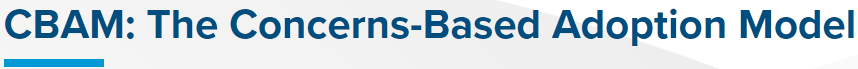 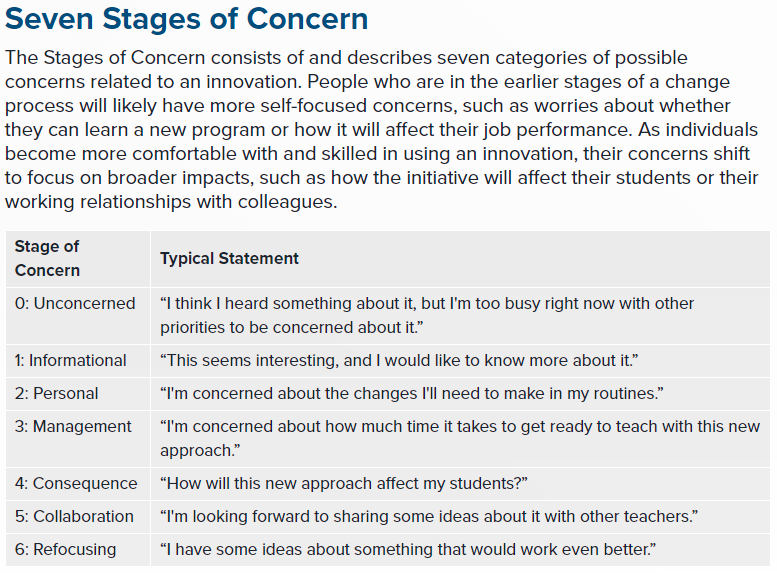 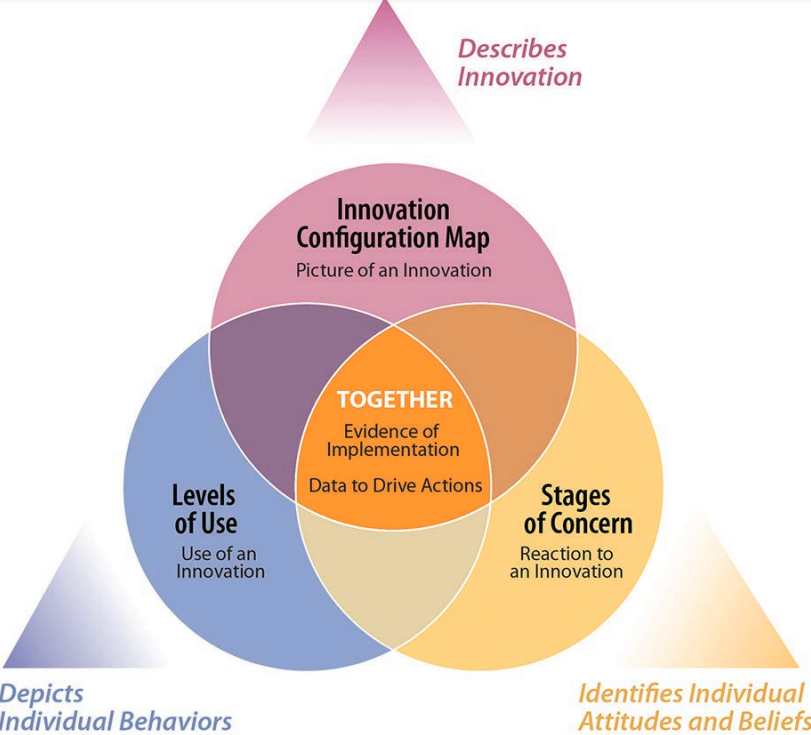 7
[Speaker Notes: Research shows people move through fairly predictable stages when implementing a new initiative. The Concerns-Based Adoption Model (CBAM) may be one way of illustrating this that you have seen before.  The Seven Stages of Concern found within this model is a potentially useful way of locating where people within an organization are relative to an incoming initiative. 

Having a sense of where people are in their subjective awareness and processing of change can help leadership teams proactively anticipate what may be encountered as implementation unfolds, and can normalize the challenges the district will likely experience. 

And when it comes to curriculum work in your districts, you will likely find sentiments that do not fall exactly among these seven, maybe things like, “I’m not sure why a new curriculum resource is being brought to us…what’s wrong with the curriculum we’ve created?” But again, those are typical levels of concerns teachers may experience and points to the need of specific leadership actions to build the rationale and provide implementation supports to help alleviate those common concerns.]
Stages of the Implementation Process
Adoption
Year 1
Year 2
Year 3+
Program Installation: Teachers have access to the curriculum and HQIR
Innovation: Instructional staff facilitates and supports the process of teachers making smart adaptations to ensure all students can access grade-appropriate content.
Initial Implementation: Early excitement and successes are tempered by fear of change, inertia, and early challenges
Sustainability: Teachers take full ownership for using information about students’ needs and performance to drive smart adaptations to the curriculum,  HQIR and their instruction.
Full Operation: The curriculum and HQIR becomes integrated into regular practices, policies, and procedures; teachers skillfully use the curriculum and HQIR
[Speaker Notes: Implementation of any new initiative also follows predictable stages from program installation, initial implementation, to full operation and finally to innovation and sustainability of the initiative. This slide from The Council of Chief State School Officers (CCSSO) places those typical stages into the context of implementing a new curriculum and HQIR. One important thing to note on this slide is that to move to sustaining it is a 3+ year process. Take just a minute to read across each stage and how that applies to a curricular context. 

Let’s focus briefly on Year 1. “Teachers have access to the curriculum and HQIR” probably sounds about right, and “Early excitement and successes are tempered by fear of change, inertia and early challenges” likely does too. Looking ahead then, the questions become:
What is the expertise and professional learning that supports people in moving through these stages as efficiently and effectively as possible?
What will help them tackle the challenges they are likely to face?
What can you do as a district or building leader to provide or incentivize the necessary professional learning supports?]
Stages of the Implementation Process
Adoption
Year 1
Year 2
Year 3+
Launch
Program Installation
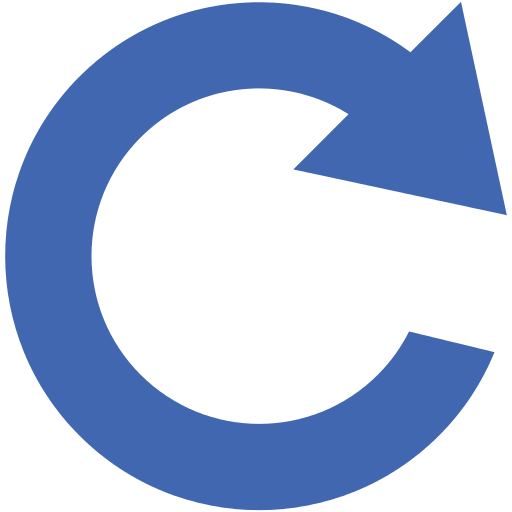 Ongoing for Teachers
Initial Implementation                                                   Sustainability
Systems Design and Leadership Support
Program Installation                                                                   Sustainability
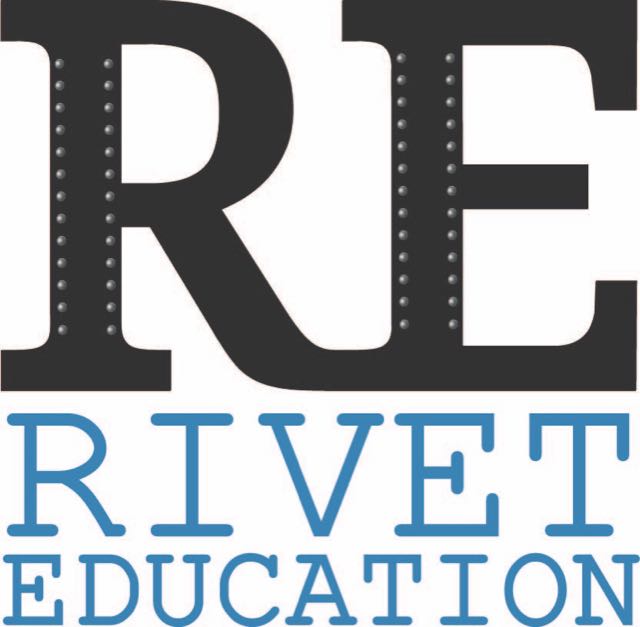 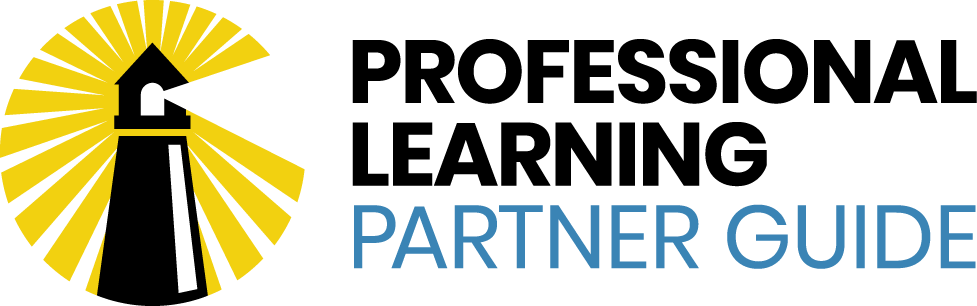 [Speaker Notes: In this slide from Rivet Education, if we focus on the professional learning aspect of curriculum implementation, it could lay out like this. Notice that year one moves from Launching the curriculum and HQIR in the Program Installation stage into Initial Implementation focused on ongoing professional learning for teachers somewhere before the end of the first semester. 

From there, it’s important to note that while there is something of a continuum when it comes to the types of professional learning defined in this framework, we shouldn’t view all four types as a single, neat progression. Launch PL will need to be repeated for educators who are using the curriculum and HQIR for the first time each year—because they are new to the school, district, or just teaching a different grade level.

Additionally, Systems Design and Leadership Support happen all the time—running parallel to Launch and Ongoing PL for Teachers and requires regular attention, maintenance, and improvement as leaders work to create the conditions necessary for effective classroom implementation.]
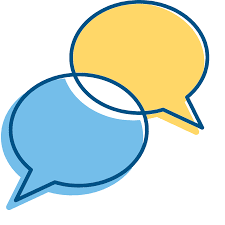 Processing Time
Determine which two ideas from implementation science seem most important given your district context?


Please hold that thinking under Success Criterion 1 on the participant handout.
[Speaker Notes: We know that was a lot of information, so we want to pause and give you an opportunity to process the slides around implementation science. Individually determine which two ideas from the slides seem most important given your district or school context at this point?  You will likely want to bookmark this section to revisit as you move closer to developing your actual implementation plan. Capture your thinking in the space provided under Success Criterion 1 on your participant handout.  

Pause the video and restart once you have captured your two most important points on your handout.]
Viewing Focus
Note key ideas from the upcoming slides on professional learning supports that could make curriculum implementation more effective in your district.


Please hold that thinking under Success Criterion 1 your participant handout.
[Speaker Notes: Now that we have spent some time looking at implementation science, we are going to focus in on the HQ professional learning supports that are necessary for effective curriculum implementation with a focus on three areas – launch PL support for teachers, ongoing PL supports for teachers and design system and leadership supports. As you listen and view the next few slides, individually note key ideas on PL supports that could make curriculum implementation more effective in your district in the space provided under Success Criterion 1 on your participant handout.]
Implementation Support for Teachers
Vestibulum congue tempus
Initial training for teachers on understanding the basics of how to skillfully implement the curriculum “as intended.”
Lorem ipsum dolor sit amet, consectetur adipiscing elit, sed do eiusmod tempor.
Key Objectives:
Build educators’ understanding of the approach and design of their curriculum, HQIR and what strong implementation looks like
Internalize early units and lessons in the curriculum and HQIR;
Navigate logistical and technological considerations required to effectively use the HQIR (e.g. how materials are organized, how teachers and students access them)
Who: Any teachers who are new to a curriculum, including veteran teachers who are new to a grade
When: Generally takes place before the start of the school year and in the first few weeks of school
Common Structures: Workshops, coaching.
Launch
Vestibulum congue tempus
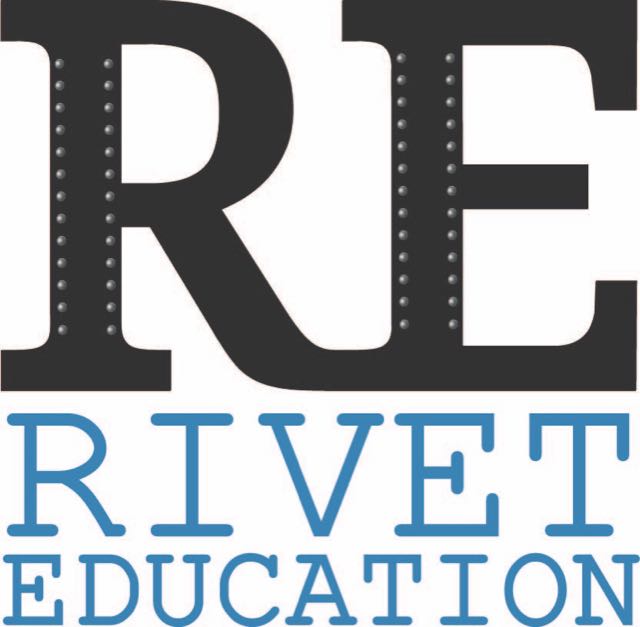 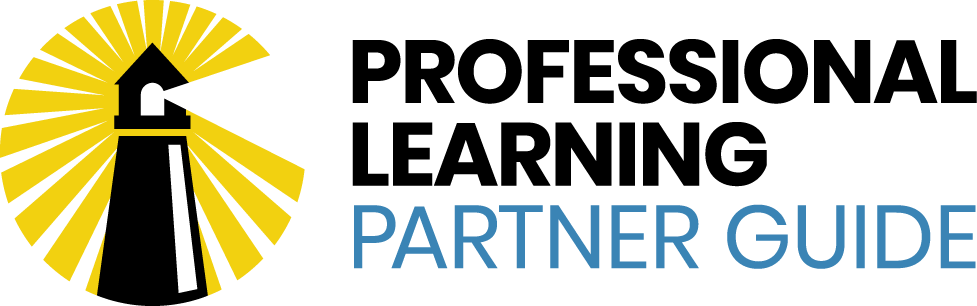 [Speaker Notes: The HQ professional learning supports necessary for effective curriculum implementation starts with PL supports for teachers as you launch the new curriculum. The focus during this phase is on initial training teachers need to develop an understanding of how to skillfully implement the curriculum “as intended.” Launch PL generally takes place before the start of the school year and throughout the first few weeks of school. As mentioned earlier, this PL would need to be repeated each year of implementation as a part of onboarding new staff or staff new to a particular grade level. 

Launch PL focuses on ensuring educators understand the approach and design of the curriculum, the HQIR and what strong implementation looks like. They are given time to internalize early units and lessons within the curriculum to prepare for the start of the school year and are provided support on any logistical and technological aspects required to effectively use the HQIR.]
Implementation Support for Teachers
Support to teachers in skillfully using the curriculum and HQIR “as intended,” improving instruction and supporting every learner.
Key Objectives:
Support teachers with internalizing units and lessons with a focus on anticipating student thinking and responses.
Equip teachers to address the needs of students with diverse and/or individualized learning needs by focusing on leveraging HQIR-embedded supports to help all students access grade appropriate content.
Who: ALL teachers — new and more experienced
When: Takes place in an ongoing way over time
Common Structures: coaching, collaboration/PLCs, workshops, identifying and observing model classrooms (the key is coherence!)
Ongoing PL for Teachers
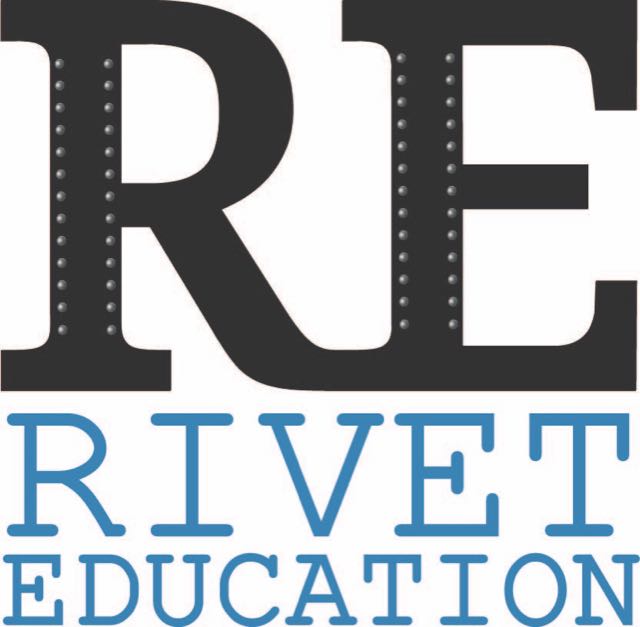 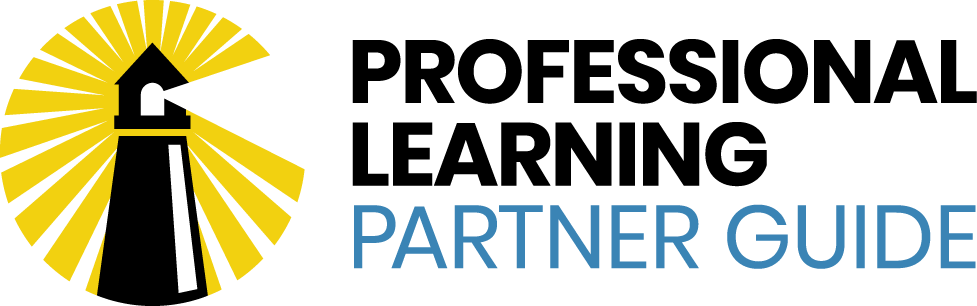 [Speaker Notes: Ongoing PL is designed to support teachers in skillfully using the curriculum and HQIR to provide more equitable learning environments for all students through improved classroom instruction and support. This type of PL takes place in an ongoing way over time and often occurs through coaching, PLCs, workshops and observing model classrooms. The goal is to create curricular coherence across the school and district. 

Ongoing PL focuses on supporting teachers as they internalize units and lessons while anticipating student thinking and responses and it equips teachers in leveraging the HQIR-embedded supports to address diverse student needs.]
Implementation Support for Leaders
Support to school and system leaders to create the conditions needed to support HQIR implementation and instructional improvement— namely strong instructional leadership, time & resources, structures & policies
Key Objectives:
Build leaders’ understanding of what strong implementation of the curriculum and HQIR looks like
Prepare leaders to build coherence by examining and adjusting systems-level procedures, policies, and processes to monitor and support smooth implementation of the curriculum and HQIR.
Develop leaders' ability to provide professional learning, including coaching, observations, feedback and model classroom visits anchored in the HQIR.
Equip leaders to allocate essential resources and time needed for a strong curriculum implementation.
Who: Leaders who play a key role in creating the conditions to support strong implementation, including school and district leaders and instructional coaches
When: Takes place year over year
Common Structures: Workshops, coaching, consultation
Systems Design & Leadership Support
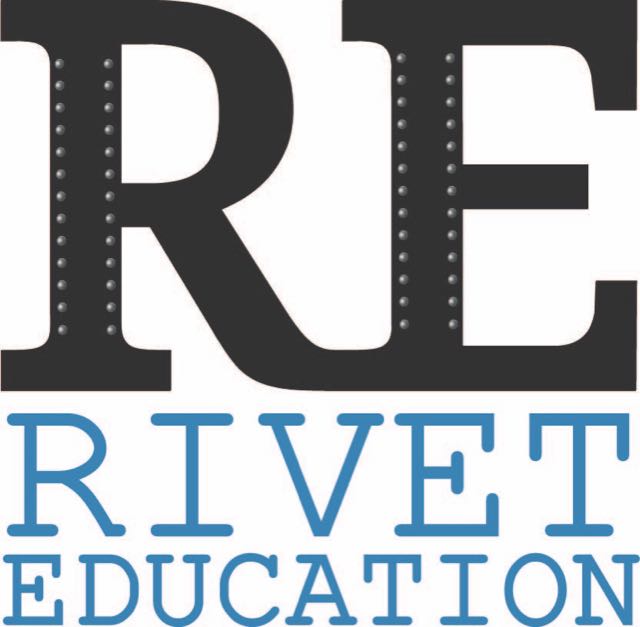 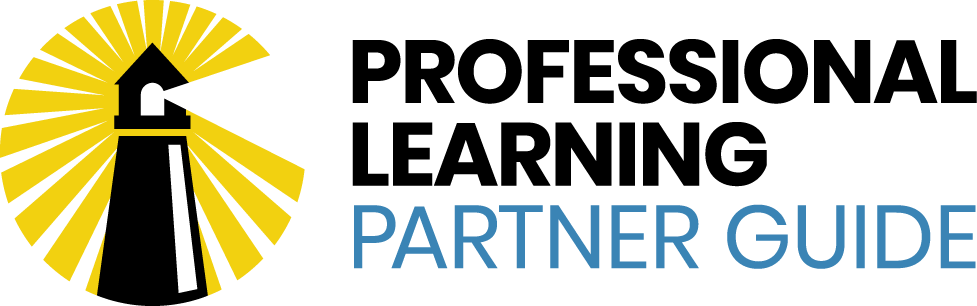 [Speaker Notes: Remember, running parallel to teacher PL is support for leaders as they examine how well school and district level policies, structures and procedures support effective implementation of the curriculum and HQIR. This helps ensure there aren’t things in place that send mixed messages to teachers, encouraging them to alter resources in ways that can unravel what made the resources high-quality to begin with. 

This ongoing support includes both school and district leaders as well as instructional coaches and is also designed to happen “year over year” providing leaders an opportunity to reflect on implementation progress and make adjustments based on learnings and the needs of their teachers and students.
 
PL for leadership is designed to build their understanding of what strong implementation looks like and prepare them to build coherence. It equip leaders with what they need to provide High quality PL to their staff and to allocate the critical resources and time needed for effective implementation.]
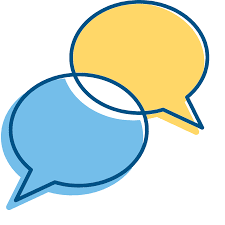 Processing Time
Team Discussion: 
From the range of potentially new ideas surfaced in this section, discuss what stood out to you as most important as you would look to pull from implementation science and PL supports to make curriculum implementation more effective in your district?

Please hold that thinking under Success Criterion 1 on your participant handout.
[Speaker Notes: We want to give you a chance to process our 1st success criterion. Look back at the notes you individually captured on your participant handout. From the range of potentially new ideas that surfaced from this section, discuss what stood out to you as most important regarding implementation science and PL supports that could make curriculum implementation more effective in your district. 

If there are more than 5 or 6 in your group, considering forming two or more teams. Also, feel free to capture any new thinking from you discussion under Success Criterion 1 on your participant handout. 

Pause the video and restart after your team discussion.]
Phase 4 Module Purpose
Learning Goal: We are learning about the importance of clear plans for implementation and ongoing professional learning to support teachers and leaders in curriculum implementation. 

Success Criteria:
Examine the role of implementation science and HQPL supports in effectively implementing a local curriculum.
Identify key actions and products of Phase 4 of the Curriculum Development Process. 
Access resources to support implementation of Phase 4 of the Curriculum Development Process.
Develop an action plan for implementing Phase 4 at the local level.
[Speaker Notes: Let’s move into our second success criterion where we want you to be able to identify key actions and products of Phase 4 of the CDP.]
Phase 4
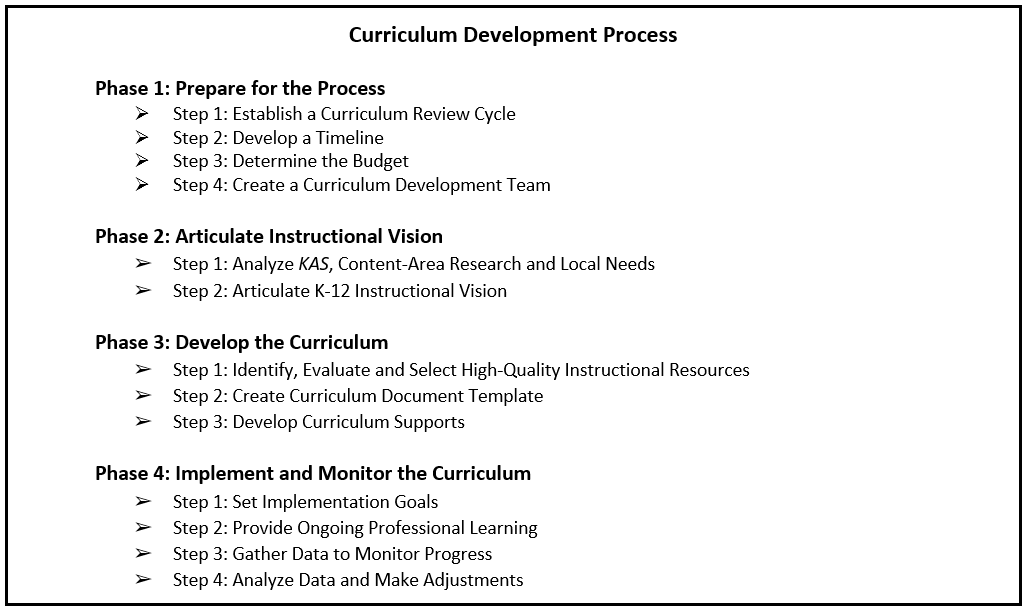 17
[Speaker Notes: Phase 4 focuses on curriculum implementation and monitoring. The four steps of this phase include:
Setting Implementation Goals
Providing Ongoing Professional Learning 
Gathering Data to Monitor Progress
Analyzing Data and Making Necessary Adjustments]
Curriculum Implementation and Continuous Improvement
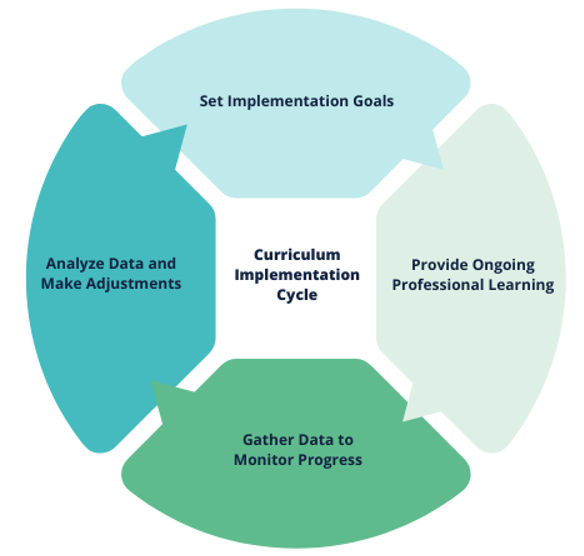 [Speaker Notes: One important point to re-emphasize from our learning around implementation science is that curriculum implementation is a multiyear process and it can take 3+ years to get to the point of sustainability and refinement of the work. It is not just about doing these steps in year 1 and stopping; it is about continuously improving each year throughout implementation as you move closer and closer to the articulated instructional vision.  Phase 4 is grounded in the graphic on this slide to illustrate that implementation is about continuous improvement as you move through the cycle each year of implementation.]
Curriculum Development Process Phase 4: Implement and Monitor the Curriculum
Success criterion: Identify key actions and products of Phase 1 of the Curriculum Development Process.

As you read pages 22-30, focus on the following information for each step:
What are the key actions?
What are the end products?

*Space provided under Success Criterion 2 on the participant handout to hold your thinking
[Speaker Notes: We want to pause and give you a chance to read through Phase 4. As you read, focus on the key actions and products of each step of the phase. 

If accessing the electronic version, simply go to the table of contents in the CDP document and click on Phase 4 and that will take you to the start of this section. Feel free to annotate directly on the text and space is provided under Success Criterion 2 on the participant handout to capture your thinking. 

As you read, focus on the text and the key questions for each step of Phase 4. We will take a closer look at the key tools a little later in the session. 

Pause the video and restart after you have read Phase 4 and captured thinking on your handout.]
Processing Time
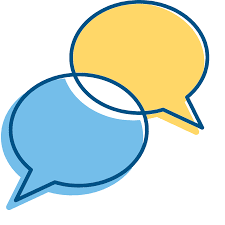 Team Discussion:
Discuss each step in order focusing on key actions and products
Make connections to how you currently approach curriculum implementation and monitoring in your district/school  

Add any new ideas to your handout.
[Speaker Notes: Now that you have read Phase 4, we want to give you an opportunity to process what you read with your team. Discuss each step in order focusing on the key actions and products. Make sure to equitably share ‘talk time’ as you ask each other clarifying questions and make connections to how you currently approach curriculum implementation and monitoring in your district/school.
​
Also, you can capture any new ideas  and/or questions from your discussion on your participant handout​.

Pause the video and restart after the team discussion. ​]
Whole Group Share-out
What thoughts, ideas, connections or questions do you have regarding Phase 4 of the Curriculum Development Process?
[Speaker Notes: If you have more than one team, you may want to have a whole group share out to hear from everyone. 

What thoughts, ideas, connections or questions do you have regarding Phase 4 of the Curriculum Development Process?​

​Pause the video and restart after the whole-group share out.]
Optional Intermission Point
[Speaker Notes: This is the longest module in this PL series, and the opening segment has been particularly ‘content heavy.’ If splitting this module over two sessions, we suggest stopping the video here. If continuing, you may pause the video now for a short break and we will restart with taking a closer look at key leadership actions to support the first year of implementation.]
A Closer Look at Phase 4
Year  1 Implementation
[Speaker Notes: We want to spend some time taking a closer look at key leadership actions that support the first year of implementation.]
Year 1 Implementation Leadership Actions
[Speaker Notes: These Year One actions are taken from the RIVET framework shared earlier, and we just spread them across the year on a timeline. Take a minute to read over the key actions. 

Let’s focus here on the first column, as you read in Phase 4 from the CDP, it is critically important to set clear implementation goals and to develop an aligned high-quality professional learning plan to support effective implementation and continuous improvement.  Also, looking across the table you can see HQPL is a linchpin for the actions in the summer and yearlong categories. Let’s take a closer look at what these two key actions might look like in Year One of implementation.]
Types of Implementation Goals
[Speaker Notes: We want to ensure we set implementation goals to measure successes and impacts in the curriculum’s first year of use. This chart summarizes different types of implementation goals, the key question we would be seeking to answer, and the methods to measure the goal. Take a minute to review the chart.

We do want to point out there are many different methods to measure goals depending on the type of goal, such as surveys, observations, and analysis of student work. You may (or may not!) set a goal in each of these categories.  

This resource was adapted from CCSSO.]
Sample Year 1 Implementation Goals
[Speaker Notes: Here is an example of Year One goals and how they seek to measure different things from different groups aligned to common indicators for early implementation. This example includes student outcome goals, teacher and leader outcomes, as well as a goal around beliefs and mindsets. We don’t want you to get too caught up in the numbers here…they are just samples. Take a minute to review the sample goals.

A few things to note--student outcome goals are important to have.  In this case, the district will be following students in a sample group to track their growth over the year. There is some vertical alignment in the teacher and leader outcomes.  In order to understand if teachers are using the HQIR as intended, leaders do have to observe their practices.  We also want to ensure leaders do something with that data, which would inform teacher supports and PL. 

The beliefs and mindsets goal can be important to understand how they are changing over time.  Often, we may see some teachers with reluctant or resistant mindsets while they are struggling with early implementation, but after sticking with it and seeing student outcomes change, there is a shift in their mindsets and support of the curriculum and HQIR.]
Year 1 Professional Learning Plan
Prioritize learning opportunities offered by the resource provider this summer and throughout the school year. 
Begin with navigating and finding resources in the HQIR, and then building skill for use.

Ensure ample time for educators to internalize and plan from new resources. Some structures to support this work include:
Teacher and Leader PLC Time
School PL time
District PL Days
[Speaker Notes: Let’s move to the other key leadership action for early implementation, providing ongoing high-quality professional learning aligned to your implementation goals.

During early implementation, vendors will often include PL with the sale of the resource. Prioritize these opportunities to support leaders and educators as they become familiar with the resources and their intended uses. We also suggest starting with making sure teachers can navigate the resources and find everything they need.  Then, build skill around use of materials.

Many vendors will also include “follow-up” PL after a time of initial implementation. This is a good opportunity to capitalize on during the school year. Throughout the first year of implementation, document questions, concerns, etc. (ex. pacing is a common one) to discuss at “follow-up” sessions with the vendor. 

When planning PL, consider the different structures at your disposal which may include teacher/leader PLC time, school PL time as well as district PL days.]
Year 1 Implementation Leadership Actions
[Speaker Notes: Once you have set clear implementation goals and developed the PL plan, these are used to drive work for the rest of the year. Going back to earlier slides from Rivet, you can see key leadership actions in summer and early fall of year one are focused on providing PL to build educators’ understanding of the curriculum and HQIR in preparation for the start of the school year.]
Year 1 Implementation Leadership Actions
[Speaker Notes: Throughout the first year of implementation, leaders need to ensure systems and structures are in place to provide teachers the time, space and PL supports necessary through focused workshops, coaching and PLCs. 

It is also important for leaders to elevate bright spots and to identify and leverage model classrooms for teachers to see strong examples of classroom implementation in action.]
Processing Time
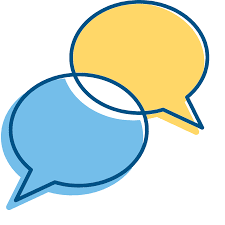 Individual Response Followed by Team Discussion:
Which key leadership actions resonate with you that you may want to emphasize to strengthen Year 1 curriculum implementation in your district? 

*Space provided under Success Criterion 2 on your handout to hold your thinking
[Speaker Notes: As you think back over the last few slides, which key leadership actions resonate most with you that you may want to emphasize to strengthen Year 1 curriculum implementation in your district? 

We would like for you to first individually capture your thinking around this question in the space provided under Success Criterion 2 on the participant handout. Then, have a team discussion ensuring each person has an opportunity to share their thinking.  Add any new thinking from the team discussion to the same space on your handout. 

Pause the video and restart after you have individually responded to the question and wrapped up your team discussion.]
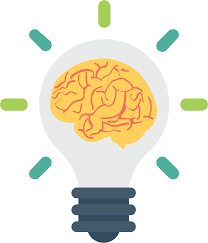 Mid-Point Reflection
Based on your learning so far, what might you now add to your “Know/Need to Know” table?
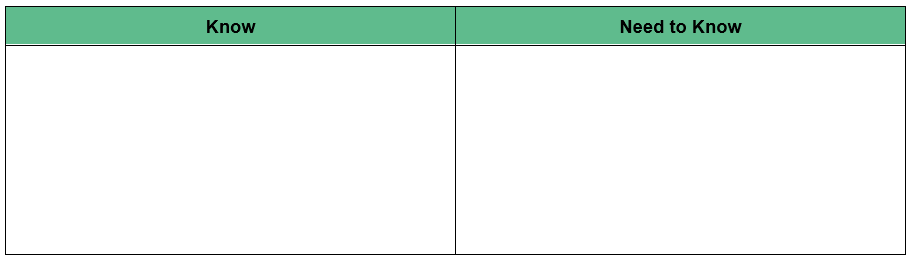 *Hold your thinking in the table back at the top of your participant handout.
[Speaker Notes: We are at the midpoint of the module, so we want to pause and give you a chance to reflect. Based on your learning so far, what might you now add to your “Know/Need to Know” table at the top of your participant handout? This can include transferring items from your Need to Know to your Know list when appropriate.​

Pause the video and restart once you have added your thinking to the Know/Need to Know table.]
Phase 4 Module Purpose
Learning Goal: We are learning about the importance of clear plans for implementation and ongoing professional learning to support teachers and leaders in curriculum implementation. 

Success Criteria:
Examine the role of implementation science and HQPL supports in effectively implementing a local curriculum.
Identify key actions and products of Phase 4 of the Curriculum Development Process. 
Access resources to support implementation of Phase 4 of the Curriculum Development Process.
Develop an action plan for implementing Phase 4 at the local level.
[Speaker Notes: Let’s move into the 3rd success criterion—that you can access resources to support implementation of Phase 4 of the Curriculum Development Process. While there are several tools included in the CDP, we want to take a little time to highlight a few of those key tools that may be most useful in supporting the work.]
Phase 4: Step 1 (Set Implementation Goals)
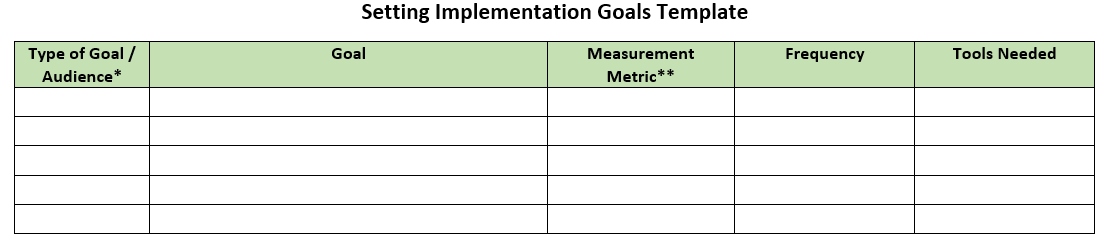 Setting Implementation Goals Template:
Set clear implementation goals each year aligned to instructional vision and communicate to staff 
Monitoring Plan Template:
Develop a clear monitoring plan for each year and communicate to staff
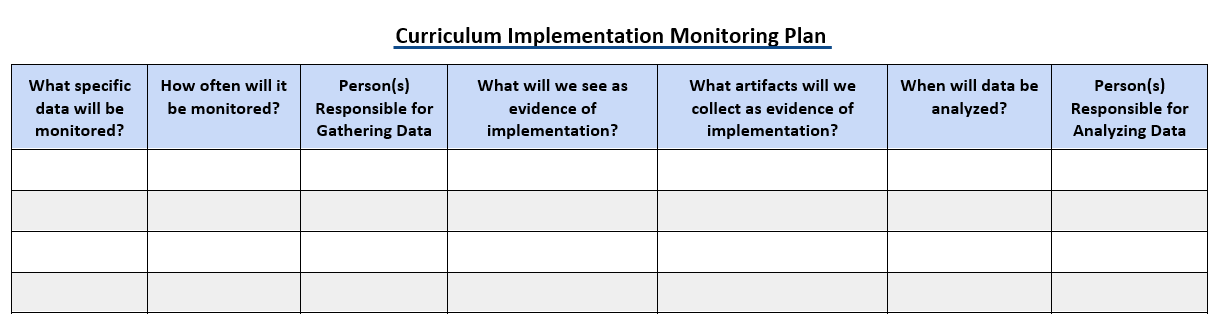 [Speaker Notes: In public education, the value of effective goal-setting is clear. When ‘the right’ goals have been decided upon, and they are clear, actionable and measurable, improvement is more likely to follow, generally speaking and with regard to curriculum implementation. The Setting Implementation Goals template is a straightforward tool to guide your goal-setting for each year of implementation. 

Once goals are set, planning how best to monitor progress is critical. The Monitoring Plan Template is a tool designed to support establishing an effective implementation monitoring plan. The CDP also includes sample goals and different approaches to monitoring districts may want to consider. Once drafted, it is important to communicate the goals and monitoring plan to stakeholders in order to gather input and help set clear expectations for the upcoming year.]
Phase 4: Step 2 (Provide Ongoing Professional Learning)
Professional Learning Plan Template:
Develop PL plan to support each year of implementation and communicate it with staff
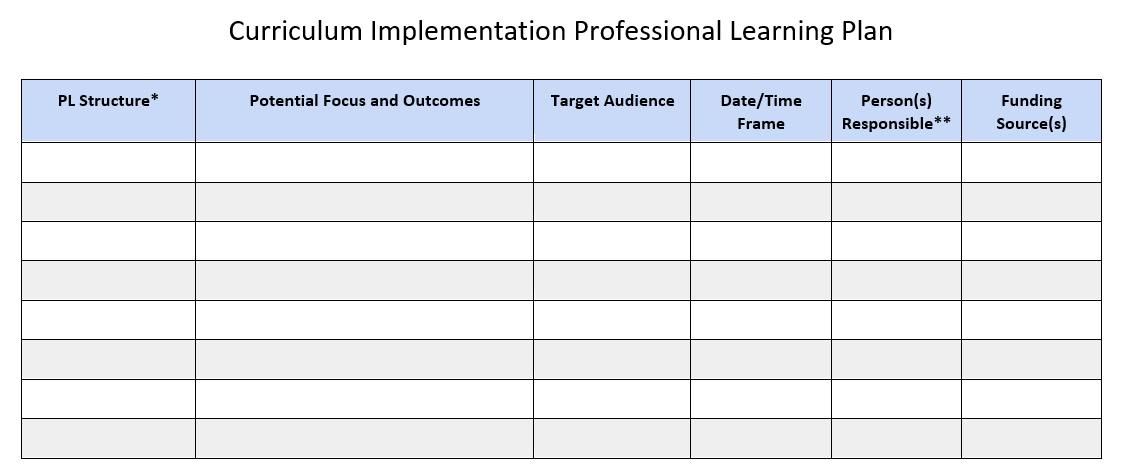 [Speaker Notes: That high-quality professional learning is an engine for continuous improvement is a point we have tried to make throughout this module. The Curriculum Implementation PL Plan tool helps guide PL planning by focusing on key logistics including the structure of the PL, identification of key outcomes and other important considerations. 

Again, it is important to involve stakeholders in the creation of a PL plan and to communicate it in a timely manner to stakeholder groups once a draft is ready.]
Phase 4: Step 3 (Gather Data to Monitor Progress)
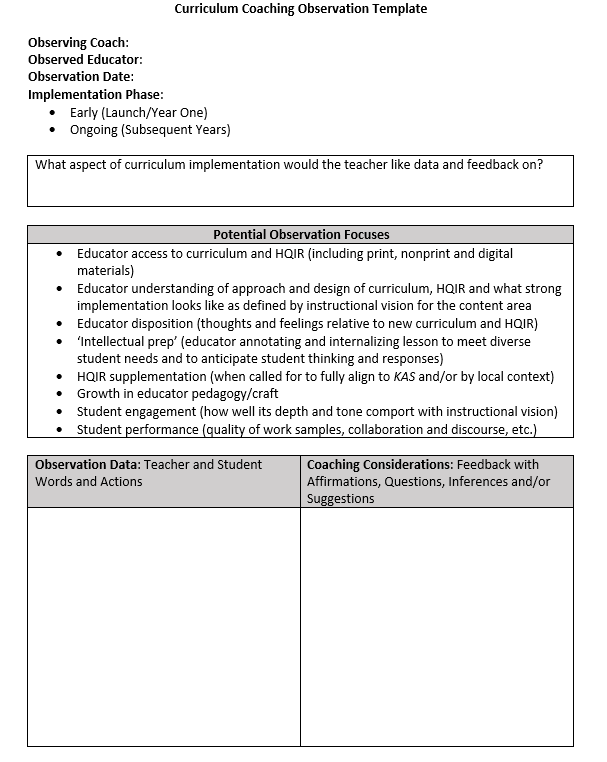 Coaching Observation Template:
Provides organizer to support classroom coaching and includes examples of possible focus areas for observations aligned to curriculum implementation
[Speaker Notes: All learners need quality feedback. Educators implementing a new curriculum are no exception. In the CDP, ‘coaching’ has been broadly defined as targeted interaction potentially offered by a variety of role groups to support educators in curriculum implementation. This can include the ‘intellectual prep’ of helping teachers tailor unit and lesson plans, reflecting with teachers after a lesson or unit and observing teachers as they facilitate learning in the classroom. The Curriculum Coaching Observation Template is intended primarily to help calibrate classroom observations. It suggests a range of potential observation focuses and has places to hold notes, share thoughts and pose questions.]
Phase 4: Step 4 (Analyze Data and Make Adjustments)
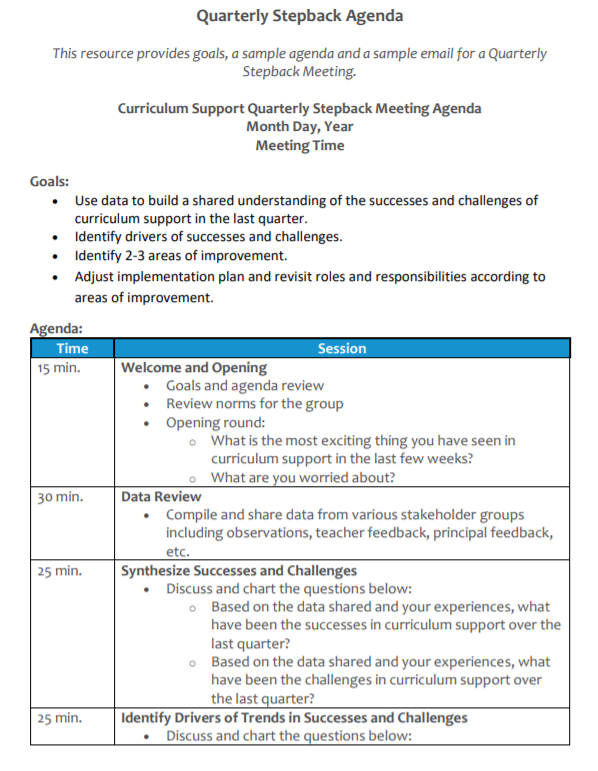 Quarterly & End-of-Year Stepback Data Gathering Templates:
Provides a template for organizing data and feedback for quarterly and end-of-year stepbacks

Quarterly & End-of-Year Stepback Meeting Agendas:
Provides goals and a sample agenda for quarterly and end-of-year stepbacks
[Speaker Notes: Scheduling time to step back and formally assess progress is essential. The CDP recommends doing this quarterly and yearly. Each step-back has some similar components and some that shift as more information accrues. The Quarterly Stepback Agenda tool suggests potential goals for the meeting and offers what might occur during its various segments. The End-of-Year Stepback tool emphasizes analysis of summative data and data not available during the school year to identify successes and challenges to plan for the following the year.]
Appendix A
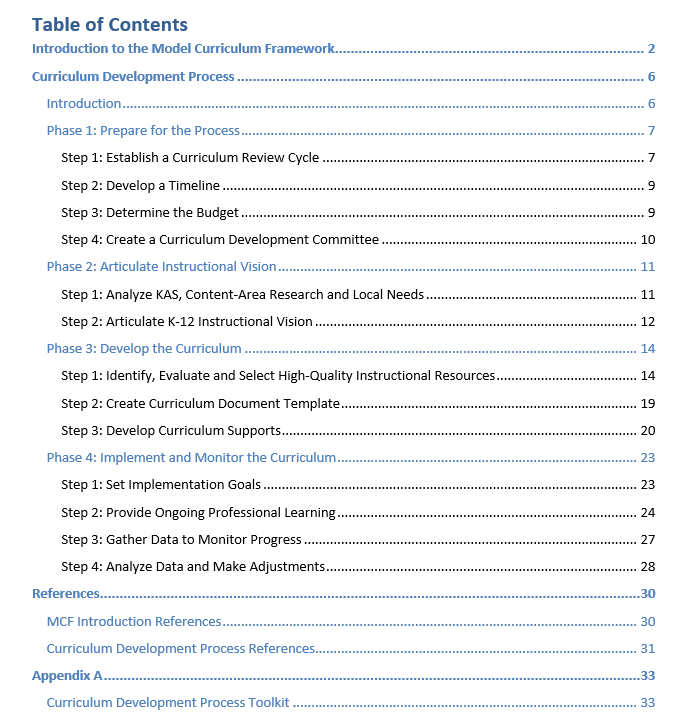 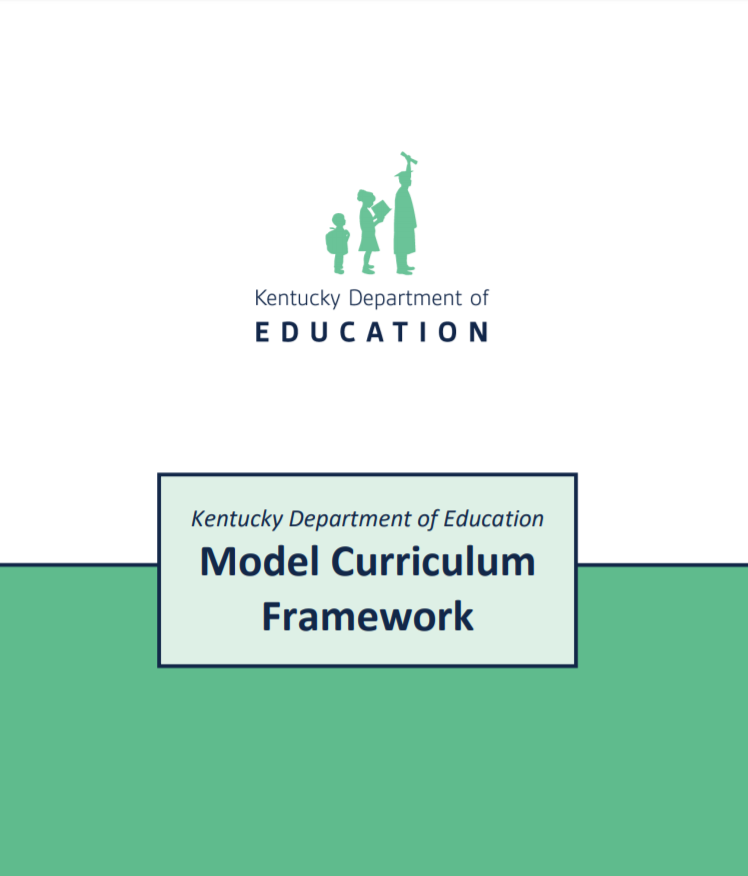 37
[Speaker Notes: In addition to the key tools, the CDP also contains an appendix and toolkit that provide more support for implementing each phase.]
Phase 4 Appendix
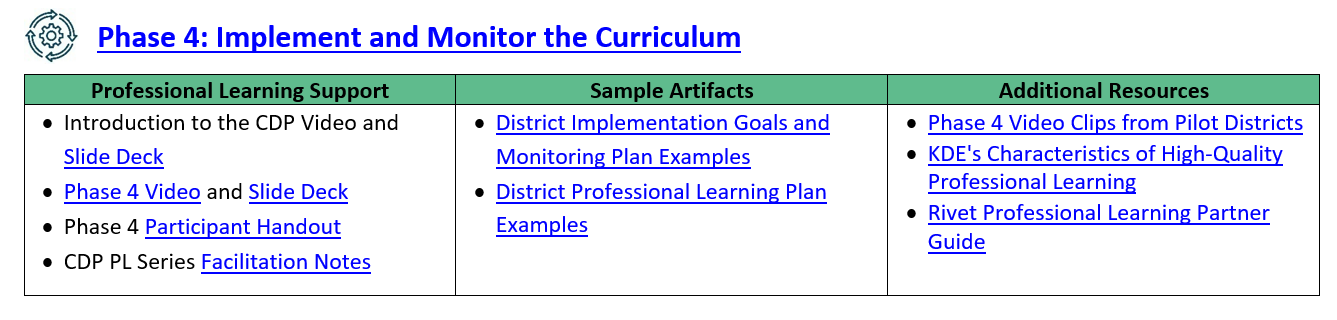 [Speaker Notes: The Phase 4 toolkit includes the professional learning module and associated resources, sample artifacts from districts around the state and video clips from districts sharing their experiences as they worked through the process. 

One resource from the third column is the Rivet Professional Learning Partner Guide. It offers school systems a searchable database of national and local PL providers to support implementation of HQIRs, and its evaluations can help find providers that meet the KDE’s characteristics of HQPL.

We want to show you a couple of the artifacts included in the toolkit for Phase 4.]
Year 1 Implementation Goals Example
Year 1 Implementation Goals Example
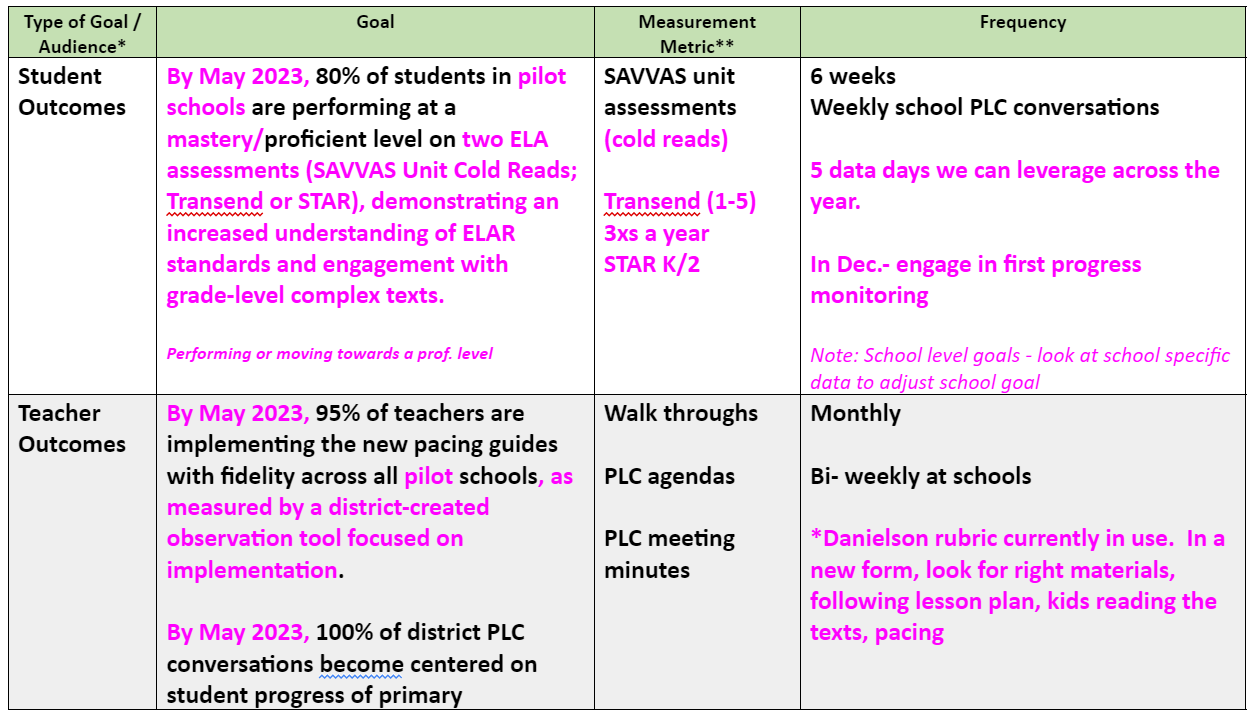 [Speaker Notes: This is an example of Year One Implementation Goals from Perry County. Their template reflects an effective blend of precise goal-setting, aligned measurement metrics and appropriate frequency.]
Year 1 Professional Learning Plan Example
Year 1 Professional Learning Plan Example
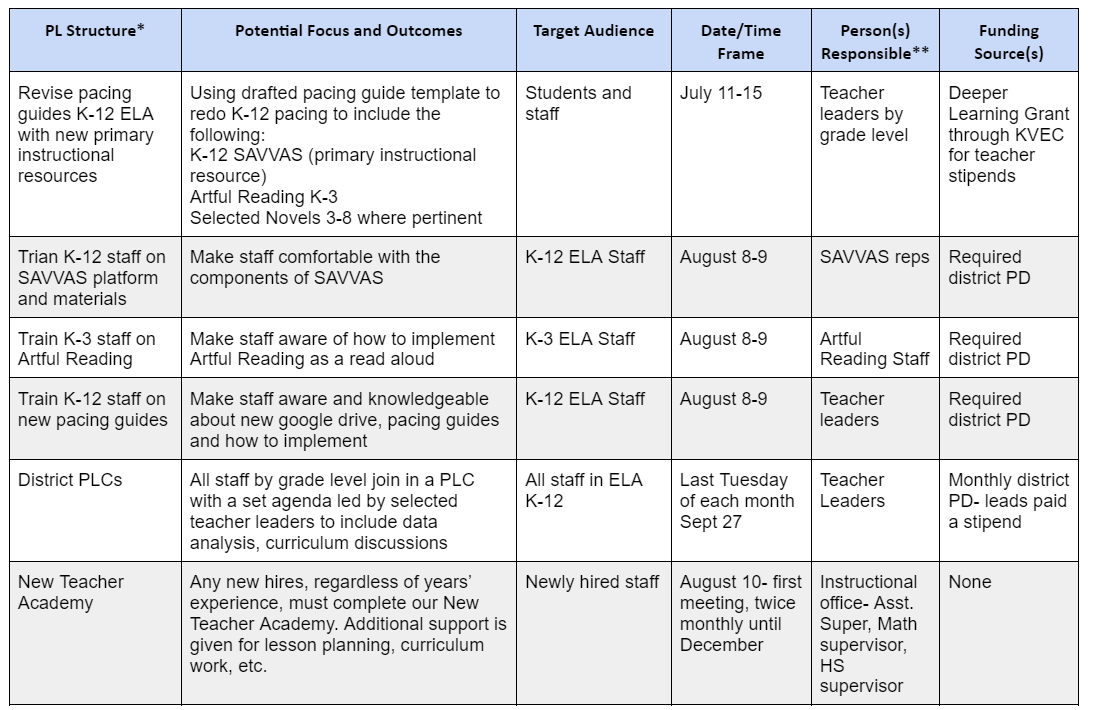 [Speaker Notes: This Year One Professional Learning Plan example is also from Perry County. It shows thoughtful consideration of probable focuses and needed outcomes, suitable structures and audiences for the PL, and related logistics like timeframes, responsible parties and funding sources.]
Phase 4 Tools and Resources Exploration
Success criterion: Access resources to support implementation of Phase 4 . 

As you explore, focus on the following information:
Which tools and resources may be most beneficial to supporting the work of Phase 4?
What tools and/or resources may still be needed to support Phase 4?

*Space provided under Success Criterion 3 on your handout to hold your thinking
[Speaker Notes: We want to give you an opportunity to explore Phase 4 tools and resources. You may want to spend time exploring individually or with your team. As you explore, focus on:
Which tools and resources may be most beneficial to supporting the work of Phase 4?
What tools and/or resources may still be needed to support Phase 4?

You can hold your thinking in the space provided under success criterion 3 of the participant handout 

Pause the video now and then resume once you have finished your exploration.]
Whole Group Share Out
Which tools and resources may be most beneficial to supporting the work of that phase?

What tools and/or resources may still be needed to support the work of that phase?
[Speaker Notes: If you have more than one team, you may want to have a whole group share out to hear from everyone.

During your exploration, which tools and resources did you feel will be most beneficial? 

What were some tools and resources that might still be needed to support Phase 4?

Pause the video and restart after the team discussion.]
Phase 4 Module Purpose
Learning Goal: We are learning about the importance of clear plans for implementation and ongoing professional learning to support teachers and leaders in curriculum implementation. 

Success Criteria:
Examine the role of implementation science and HQPL supports in effectively implementing a local curriculum.
Identify key actions and products of Phase 4 of the Curriculum Development Process. 
Access resources to support implementation of Phase 4 of the Curriculum Development Process.
Develop an action plan for implementing Phase 4 at the local level.
[Speaker Notes: We have arrived at our last success criterion where we want to provide you time to begin to develop an action plan for implementing Phase 4 at the local level.]
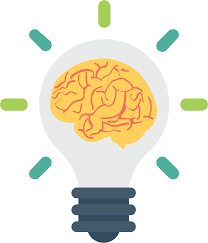 Phase 4 Module Reflection (A)
Reflection Goal: To anchor learning from the session for application.
Review items on your “Know” list. Update as needed. Of all you now understand about Phase 3, which item seems most important?
Review items on your “Need to Know” list. Update as needed. Which item seems most important to address in supporting  implementation of Phase 4 in your district?
Record both items in the space provided under success criterion 4 on your participant handout.
[Speaker Notes: Before thinking though your action plan, lets’ pause for a final reflection to anchor learning from the session so you can move it forward into application. Go back to your “Know/Need to Know” table on page 1 of your participant handout. 
Review the items on your “Know” list and update as needed. When you look back over the list, which item seems most important for you to remember? 
Then review the items on your “Need to Know” list and again, update as needed. Determine which item seems most important to address in supporting implementation of Phase 4 in your district. 
Record both of those items in the space provided under success criterion 4 on your participant handout. 

Pause the video and restart after completing this portion of the final reflection.]
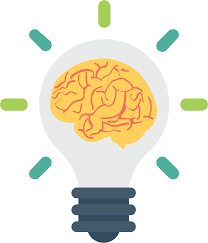 Phase 4 Module Reflection (B)
Learning Goal: We are learning about the importance of clear plans for implementation and ongoing professional learning to support teachers and leaders in curriculum implementation. 

Use the scale under success criterion 4 to reassess your overall level of understanding after engaging the module.
[Speaker Notes: Lastly, we want you to reassess your overall level of understanding of the learning goal after engaging in the module on that scale of 1-5. Determine your rating now in the space provided under success criterion 4.

Pause the video and restart after completing this second portion of the final reflection.]
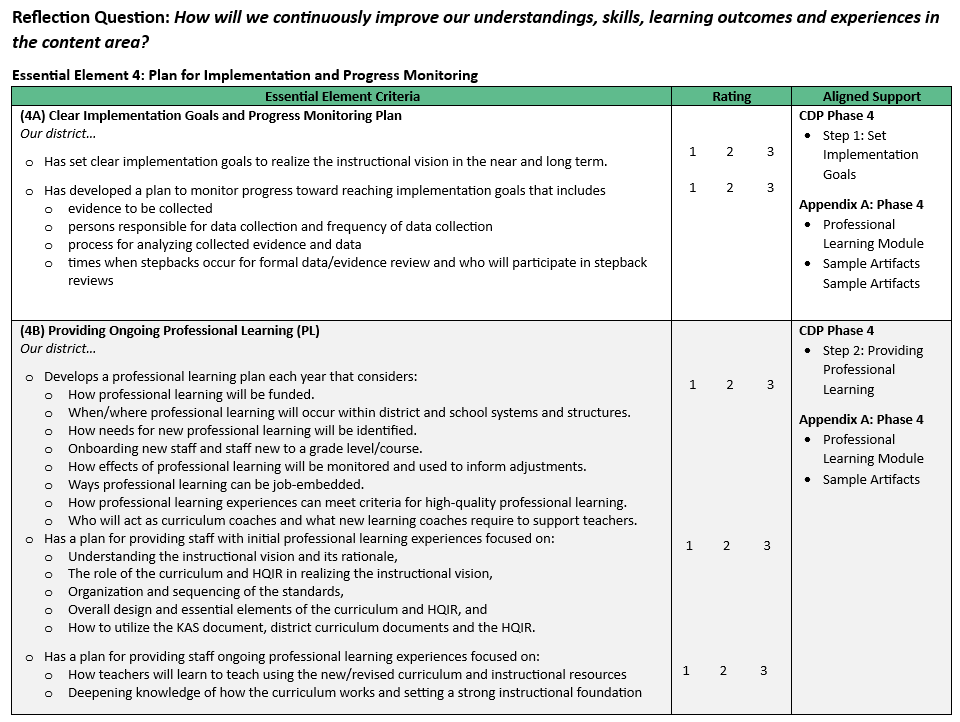 Reflection Question
[Speaker Notes: To help you determine possible next steps, we recommend you complete the section from the CDP Self-Assessment Tool focused on Essential Element 4: Plan for Implementation and Progress Monitoring. The element is divided into three indicators: 4A focused on Clear Implementation Goals and Progress Monitoring Plan, 4B Providing Ongoing PL and 4C Gathering and Analyzing Data to Make Adjustments . 

Each indicator is broken down into specific criteria necessary for supporting that element with a place for you to give a rating on a scale of 1 being not present in our district to 3 being fully present and systematic in our district. Again, this may help you pinpoint specific aspects of Phase 4 you want to prioritize as a part of your action plan.]
Time to Plan
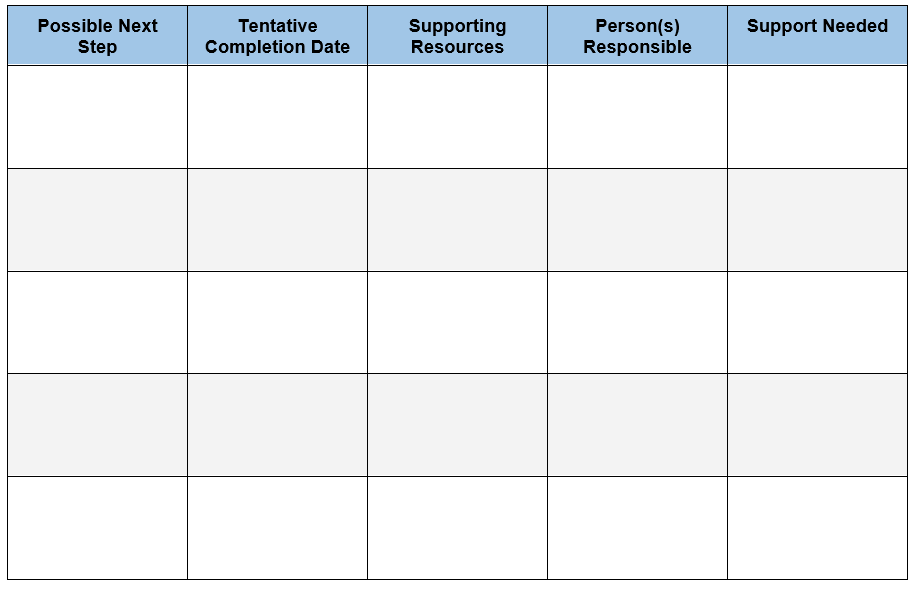 Based on your learning today, develop an action plan for implementing Phase 4.

Planning template is provided under Success Criterion  4 on the participant handout.
[Speaker Notes: With your district teams, use the participant handout to begin thinking about possible next steps, completion dates, supporting resources, responsibilities and support you’ll need for implementing Phase 4 back in your district. The planning template is at the end of the participant handout.]
Module Wrap-Up
Please complete the Module 4 Professional Learning Survey. 

Questions for OTL?

Fox DeMoisey
fox.demoisey@ducation.ky.gov

Misty Higgins
misty.higgins@education.ky.gov
[Speaker Notes: Finally, we ask that you take time to complete the short PL survey to provide feedback on Module 4. An EILA certificate is available and can be accessed at the end of the survey. 

Please feel free to reach out to Misty or to me with any questions you may have. Thank you for participating in Module 4 of the Curriculum Development Process professional learning series.]